From ebooks to Wikipedia the Musical
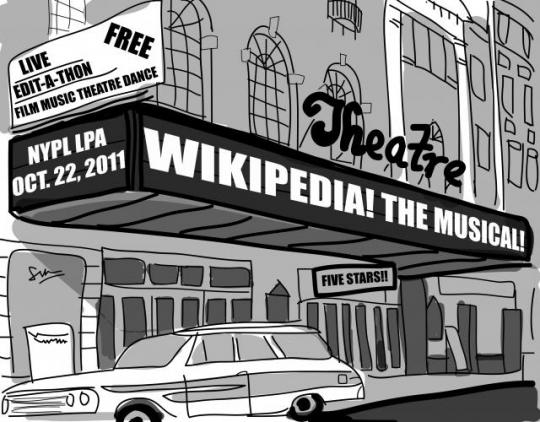 Dorcas Hand – Feb. 2, 2012 – ISASW Conference, Houston
[Speaker Notes: Libraries across the country supported Open Access Week by offering Wikipedia events on various themes.  This image in American Libraries caught my eye, and I’ve been wondering ever since how to make use of the inherent ideas.



IMAGE: http://www.allpurposeguru.com/2012/01/crowdsourcing-at-the-library-editing-wikipedia/]
How do ebooks fit in our mission?
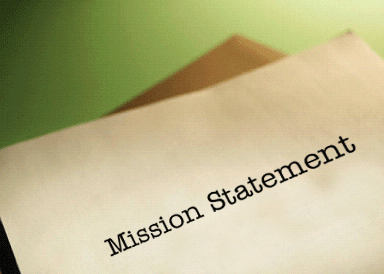 [Speaker Notes: We’re all obsessing about how to manage ebooks in the face of so much confusion about how to make it work – and we need to step to the bigger question: How do ebooks fit in our mission to have libraries that are invaluable to our students?



IMAGE: http://blogs.babble.com/strollerderby/2011/09/30/expert-says-parents-need-a-mission-statement/]
Define a library
A collection of curated, findable information – thoughtful & intentionally organized, 
all kinds of materials

It is 
NOT 
the devices or the delivery system
[Speaker Notes: What should a school library look like as we head into the future, physically and virtually?
How can I make the library resources most easily accessible 24/7 while still providing the requisite support to help students learn how to choose the best research paths and tools?
What resources make the most sense for my students and my school mission?
What teaching of these resources is possible on my campus?
How can I best collaborate with teachers to build a collection that supports curricular needs and teach use of that collection?
What role do I want my collection to play in the recreational needs of my students?
 




Laura Pearle, AASL PreConference
Books, E-Ink, and Databases, Oh My! Collection Development in the 21st Century (BYOL *)
Presenters: Angela Carstensen, Buffy Hamilton, Frances Harris, Laura Pearle and Wendy Stephens]
A Truth
The harder it is for readers of any age to get to the resource, the less likely they are to use it.
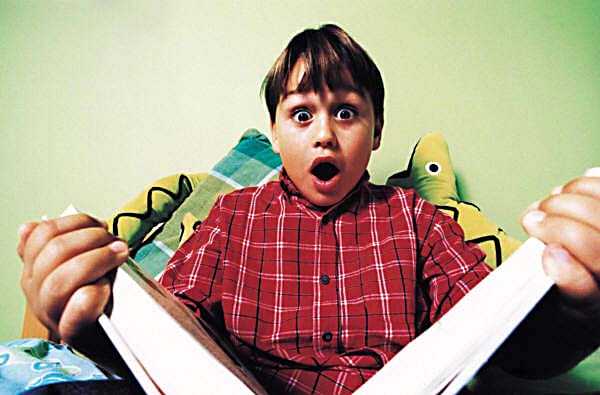 [Speaker Notes: AND, the more searches  a kid did, the better they scored in a number of variables – test scores, attendance, college admission, less likely to drop out.” THEJournal Jan2012
The “Netflix factor” – the customization algorithm built on your rental habits that supports their recommendations.  How to implement that in school.
How are you making it easy for your students to access your resources – regardless of format.




IMAGE: http://ortongillinghamtutor.com/index.htm 
THEJournal Jan2012, http://thejournal.com/research/2012/01/digital-edition_january.aspx]
Technology needs to be
Ubiquitous
Necessary
invisible
[Speaker Notes: Mimi Ito’s PBS program, Digital Media – New Learners in the 21st Century 
The full program is liked below.
Technology offers not only student access to information but also student access to tools to make presentations based on their research.





Mimi Ito, Digital Media – New Learners of the 21st Century on PBS
http://video.pbs.org/video/1797357384]
The Next Chapter 	The Lovett School, Atlanta, September 2011
Library as
Footpath
Library as Tinkerer’s Studio
Library as Kitchen
Library as Flash Mob Commons
Library as Global Information Bazaar
Library as Field of Dreams
Libranasium
[Speaker Notes: 2.5 days with 15 friends I didn’t know yet to deconstruct and reconstruct school libraries conceptually developed these and other analogies.  The exercise was messy and confusing but ultimately empowering as we more completely owned the questions that circle around us everyday.  My essay pulling together my thoughts on the weekend  is the last one in School Libraries, What’s Now, What’s Next, What’s Yet to Come.  Keep these analogies in mind as we proceed – we’ll be coming back to them later. 





IMAGE: http://nextchapter.reimagine-ed.org/ 
http://www.smashwords.com/books/view/96705, School Libraries: What’s Now, What’s Next, What’s Yet to Come edited by Kristin Fontinchiaro and Buffy Hamilton

W18. Design Thinking: Unlocking the Key to InnovationCurious about design thinking? Wonder what might drive innovation in your school or classroom? Passionate, experienced workshop leaders will guide you through the design process as we collectively uncover the issues, identify questions for inquiry, work as teams to ideate and prototype, challenge one another with results, and leave with toolkits for change.PRESENTERS: Laura Deisley, The Lovett School (GA); Trung Le, Cannon Design (IL); Christian Long, Cannon Design / The Third Teacher Plus (OH); Jeff Sharpe, Be Playful Design (TX)
Wed Feb 29, 1-4pm, 
2012 NAIS Annual Conference, Innovation Workshops]
Enchantmentaccording to Buffy Hamilton
Sustained voluntary delight 
that is mutually beneficial
Spontenaity
Serendipity
Huddling
Remixing
[Speaker Notes: In her intro to ReEd: The Next Chapter, Buffy used the idea of “enchantment” to provoke our thinking.  We have been known to think of libraries as repositories of information, but as we struggle to inspire our students to understand why we are so important, the idea of enchantment becomes more and more useful.  When spontaneous and serendipitous discoveries happen for students with our resources, they are more likely to huddle and remix the information to make it their own in presentations.





ReEd Conference, https://www.facebook.com/reimagineed?sk=wall]
What is Wikipedia the Musical?
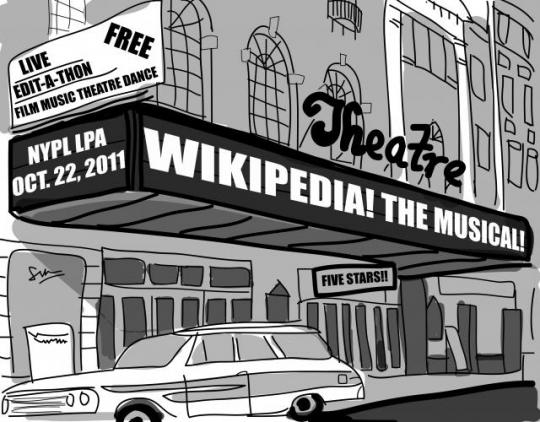 It is
allowing kids ownership of their own education.
moving from individual expertise to collective and collaborative expertise.
putting the museum of life in the center of kids lives, letting them assimilate their understandings of culture present and past.
[Speaker Notes: When I saw a reference in American Libraries to this event at the NYPL, I was intrigued.  After I read the blog post, I was excited.  Wikipedia was trying to strengthen its image by working more with libraries.  There have been several events around the country, but this one had the coolest title!  The idea is that interested folks convene at a library to improve the Wikipedia listings on a specific topic area, a happening or flash mob.  Actually, I would love to write and stage Wikipedia the Musical as a series of vignettes of the research process…
 
Still, if we apply the idea to our own situations with students, we come to these bullet points. And if we mix this idea in with the analogies listed above, what student excitement can/could we build?




http://www.nypl.org/blog/2011/10/25/wikipedia-musical-review]
What is Wikipedia the Musical?
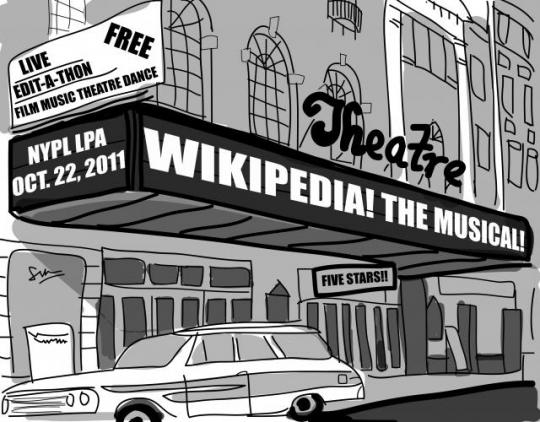 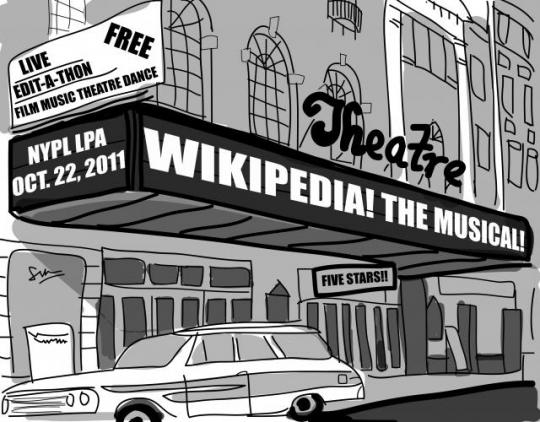 It is
crowdsourcing at the library.
If a child saw a library as a video game, how would they level up?
[Speaker Notes: The Mimi Ito video referenced earlier is only one of many places talking about the usefulness of gaming as a concept in libraries.  Have I personally employed it yet – no.  But the Ito video finally cracked through to demonstrate to me why I should: gaming is nothing but a series of problem solving opportunities.  Research skills are also a series of problem solving opportunities.  So – if we use the terms our students do, how can we help them “level up” in research skills while maintaining the enthusiasm that gaming inspires?




IMAGE: http://seriousgamesmarket.blogspot.com/2011/03/research-educational-value-of-serious.html]
Why don’t our schools [and libraries] work more like an online game?
In the best-designed games, our engagement is perfectly optimized: we have important work to do, we’re surrounded by potential collaborators, and we learn quickly and in a low-risk environment. When we’re playing a good online game, we get constant useful feedback, we turbo-charge the neurochemistry that makes challenge fun, and we feel an insatiable curiosity about the world around us.
[Speaker Notes: None of this is by accident. In fact, game developers have spent the past three decades figuring out how to make us more optimistic and more likely to collaborate, how to make problem-solving more fun and social, and how to satisfy our hunger for meaning and success. All of these game-world insights can be applied directly to transform the way we learn, solve problems together, and develop twenty-first century skills





http://bigenhoc.wordpress.com/2012/01/31/learning-is-an-epic-win-mane-mcgonigal/
Learning Is an Epic Win by Jane McGonigel as listed on Chris Bigenho’s blog, Life in the Renaissance]
[Speaker Notes: So now we come back to the core issues you thought I would focus on.  We have to give them a look.  There are not only NO EASY ANSWERS here, there are NO ANSWERS at all.  We individually and collectively must muddle through a few years of chaos while the dust settles.  While we are muddling, we need to remember our individual school missions at the same time we can’t be cowed by threats that we are making ourselves irrelevant.  If we hold onto the core idea of easy access and continue on that path, we’ll come out the other side of the furor. Our students need us, and so do our teachers.  Be indispensable.]
Vendors & Cost
The Next Big Thing: “Buyer Beware: ebooks are a key purchase, but not by single libraries.”  
[Chris Harris, SLJ, October 2011)]

Think CONSORTIUM…
New models
Pay-per-view ebooks – not quite ready for K-12 prime time
http://www.libraryideas.com/freading.html
[Speaker Notes: Freading – I saw this at the SLJ Ebook webinar 2012.  Mostly, that event told me nothing I didn’t already know – but this concept was worth the price of admission because it reminded me that there are models for ebook access that have not yet been rolled out that will make our lives in that domain more livable.  Freading is pay-per-view ebook access, but it is not yet quite ready for K-12 applications.  Just keep it on your radar.
 
The Next Big Thing: “Buyer Beware: ebooks are a key purchase, but not by single libraries.”  
[Chris Harris, SLJ, October 2011)]  This article pushes the idea of consortia as the best way for schools to get ebooks going in a cost effective manner.  It is certainly something to look at.  Independent schools are known for their INDEPENDENCE, which makes consortia decision making very difficult – but that doesn’t mean it can’t be done.





Freading, http://www.libraryideas.com/freading.html 
The Next Big Thing: “Buyer Beware: ebooks are a key purchase, but not by single libraries.”  
Chris Harris, 
http://www.schoollibraryjournal.com/slj/printissue/currentissue/892047-427/buyer_beware_ebooks_are_a.html.csp]
Ownership v. Subscription
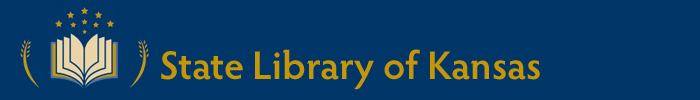 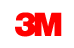 Cloud Library
http://solutions.3m.com/wps/portal/3M/en_US/3MLibrarySystems/Home/Products/Cloud+Library/
[Speaker Notes: Probably everyone has already heard of Joanne Budler, but she belongs in this conversation.  As State Librarian of Kansas, she had a big enough voice to take a stand for ownership over subscription against OverDrive, the only current game in town.  As individual small schools, we have all the same concerns, but such a smaller voice that we haven’t made the statement.  This is another place where a collective entity – ALA/AASL or NAIS/ISASW – can strengthen our individual voices.
Joanne Budler, Kansas State Librarian
[American Libraries Online, 1/3/2012: http://americanlibrariesmagazine.org/columns/newsmaker/joanne-budler ]
3M Cloud Library
http://solutions.3m.com/wps/portal/3M/en_US/3MLibrarySystems/Home/Products/Cloud+Library/ 
I have not researched the #M Cloud Library as a possibility for small schools such as most of ours, but it is the solution that Kansas chose.




3M Cloud Library
http://solutions.3m.com/wps/portal/3M/en_US/3MLibrarySystems/Home/Products/Cloud+Library/ 
Joanne Budler, Kansas State Librarian
[American Libraries Online, 1/3/2012: http://americanlibrariesmagazine.org/columns/newsmaker/joanne-budler ]]
Which ebook collection? I[ebrary, EBSCO, Follett, …]
Student perspective
Is the product intuitive for me?
Must I be taught the “how-to access” skills in addition to research skills?
Can I download it to my own ereading device?
Can I read it at the same time as others in my class?
[Speaker Notes: One way to sidestep the issues of starting a consortium is to buy into a ready-made collection, realizing as we consider the option that we are indeed giving up some on-site control of collection decisions.  That said, there are questions from the student perspective as well as from the management side.
 
On the student side, we are most concerned with ease of access and user-friendliness. Which formats does it accommodate and how many can read at once?
 
On the library side, we are concerned with MARC records or other tools to make it easy for students to find.  Follett Shelf is fine – if they go to Follett first like to a database; but you also want those books listed in your regular collection when they seek all the titles relevant to a research project.  And we’re again concerned with cost and ownership issues.]
Which ebook collection? II
Library Management perspective
Do we own ebooks we purchase?
To which digital device(s) can users download ?
Does the ebook vendor provide MARC records?
How intuitive are the ordering & management pages?
With which publishers does the ebook vendor partner?
Is there a setup fee or annual fee?
Patron Driven Acquisition
Is Patron Preview available?
Can we lease specific titles for the short duration of a project?
Budget considerations
Collection Overview questions
[Speaker Notes: It would appear that ebooks would make this easy – but it doesn’t.  Yet.  However, we are all working on ways to be more responsive to patron needs.  Maybe we are doing quick orders from B&N, Amazon or other vendors to get requests to suit an immediate project or teacher need.  OverDrive’s connection through to Amazon does connect patrons to the ability to buy a book rather than renew it (other issues here) , but that purchase doesn’t help the COLLECTION.  
 
Cushing Academy is the first K-12 institution I had heard of who tried this on a large scale – but they have the money to connect to EL, an Australian company that supports colleges and universities.  The arrangement allows the Cushing students to search all of ELs holdings and find what they need.  The school has set up the budget to buy the books requested, and I am uncertain if there are any restrictions or “channels” students must follow to make it happen.  Most of us can’t use this exact method – but we can work in this direction more slowly.]
Permanent Value?
Questions of ownership of digital resources raise questions of their permanent value to the collection.

EXAMPLE:
“unlimited viewings” NOT = “unlimited circulations”

These remain OPEN QUESTIONS.
[Speaker Notes: When we buy a physical book, we have decided based on reviews or requests that the item has some permanent value to our collection.  Any ebooks we buy to OWN are in the same boat.  Items we only have by subscription have a much more transitory position in our collection development plans – whether we mean that or not.  We need to consider this question as we make our ebook decisions generally.
 
Additionally, there are PDA systems similar to EL  that allow “unlimited viewings”, which means an unlimited number of patrons can look at pieces of the item to decide if they need further access.  This is NOT the same as “unlimited circulations”.
 
The question of “unlimited circulations” is also important when considering Follett Shelf for example – will you pay for one student access or unlimited simultaneous access? The answer may not be the same for all titles.]
????? Why are we ?????
allowing Apple/etc to set the agenda?
allowing Jeff Bezos to set pricing and access?

Our collective voice needs to
tell THEM 
what works for our students.
[Speaker Notes: This is a tricky question but one to keep in mind.  How can we work with ALA/AASL and people like the State Librarian of Kansas to question the situation? How can we work with publishers to develop reasonable ways to deliver ebooks that let the publishers make money and the libraries deliver access?]
Transmedia
TrueFlix, etc with hyperlinks imbedded in the digital book. 
Brian Selznick Hugo Cabret
Patrick Carman’s Skeleton Key
DiTerlizzi’s WondLa

[SLJ, November 2011]
“Read Beyond the Lines: Transmedia…” by Patrick Carman
“Transmedia Trailblazers” by Joy Fleishhacker
[Speaker Notes: Trueflix, http://teacher.scholastic.com/products/trueflix_freetrial/index.htm 
Trueflix is a nonfiction series ready for classroom use, including hyperlinks to images and videos to expand student understanding.  This set is  marketed to libraries, but I question its usefulness outside the classroom.
Hugo Cabret, http://theinventionofhugocabret.com/index.htm
Brian Selznik’s website certainly expands readers’ understanding of the book while offering links to other asects of the story.
Patrick Carman’s Skeleton Key, http://skeletoncreekfans.com/
The Skeleton key series, and others by Carman, offers 25 or so pages to read, then an online video to extend the story.  It is an interesting approach, and requires readers to have a book and a computer handy.  Wait – don’t students always have a computer nearby???
WondLa, http://wondla.com/ 
DiTerlizzi’s book is remarkable on its own.   But the website offers a visual extension to extend students’ own imaginations.  A very interesting concept – I haven’t checked to see if this book is also available as an ebook, and  - more importantly – if the ebook has the links to the website imbedded.
[SLJ, November 2011]
“Read Beyond the Lines: Transmedia…” by Patrick Carman
“Transmedia Trailblazers” by Joy Fleishhacker 
These articles are together in SLJ.





Trueflix, http://teacher.scholastic.com/products/trueflix_freetrial/index.htm 
Hugo Cabret, http://theinventionofhugocabret.com/index.htm
Patrick Carman’s Skeleton Key, http://skeletoncreekfans.com/
WondLa, http://wondla.com/ 
[SLJ, November 2011]
“Read Beyond the Lines: Transmedia…” by Patrick Carman
“Transmedia Trailblazers” by Joy Fleishhacker]
FREE
Project Gutenberg
GoogleBooks & Google Scholar
International Children’s Digital Library

These shouldn’t replace an ebook collection, but they can certainly supplement one.
Access may require a credit card on file even for the free bits.
[Speaker Notes: It remains true that you get what you pay for – but these online free access points do offer things not available elsewhere.
Gutenberg and the Google products do offer high school students access to resources that may not be available on campus.  However, what they offer is not the same as the printed book – at least at the free access point.  Gutenberg offers scans of books available in the public domain.  Google has scanned an additional percentage of books not available for sale, but the free access is only to pieces of the books.  What students can find through Google may be adequate to their needs – or may not.]
What will you keep?
What tools provide students the 	most useful access points?
Which print items remain useful to you?
Encyclopedias?
Reader’s Guide?
Which format maximizes the impact of the item?
Pat the Bunny
[Speaker Notes: Frances Harris noted at the AASL Preconference that she only has 4 workstations in her library, not enough for all her students to access the internet at once.  So she has kept the many years back of Readers Guide, and maintains her subscription.  She finds the index a much better solution for her students than several online indexes. 
 
At what point do print encyclopedias become unnecessary? I still use them at the start of every project at all grades through my “seniors”, aka 8th graders.  By doing that, I know I have slowed them down enough to get them to actually read the information – and I have built their page-turning skills in hopes that they will still have access to print books when they get to college.
 
As you choose which ebooks to buy, consider what the format strengths are for each title.  Pat the Bunny may be an iPad app, but the app doesn’t come close to the original book with the sandpaper beard and the fussy fur. Some titles don’t make the transition and keep their original qualities – even if the new app also has strong benefits.]
WEEDING
Digital resources require as much attention for currency as print ones.
[Speaker Notes: The statement seems obvious, but the procedures to enact the reality are more challenging.   When I am weeding the shelves, I have several tools to help me: circulation records, condition and publication date.  IF my digital copy is well cataloged, I still have circ records and publication date – but shelf wear will never be obvious.  And it is not yet obvious to me that our systems will keep track of “looks”, meaning the times kids take a book off the shelf to see if it will help them with an assignment.  Those “looks” are the same as the books left lying around the library on tables after a research class.





IMAGE: http://www.rpls.ws/CE2010/SummerCamp2010/index.htm]
cataloging
How will your students find the resources?
How can you make their access “seamless”, simple, easy, obvious?
[Speaker Notes: Whatever path you take to ebooks, you have to make them as easily findable – or better –for your students.
MARC records are a piece, but what other methods might you use to make sure ALL of your materials are completely accessible.]
Catalog recommendations
Front-load the catalog with as much detail as you can.
Collective biography contents.
Teach the students how to maximize their use of your efforts.
[Speaker Notes: In the quest to make your resources as completely obvious and accessible as possible, your catalog records need to be incredibly detailed.  Start with books related to projects you know are coming soon – add complete contents, lists of topics in collective biographies, subjects in the terms your students will think.  Think how you can make your resources completely available to your students.





IMAGE: http://rarefrontier.org/ 
AASL Preconference]
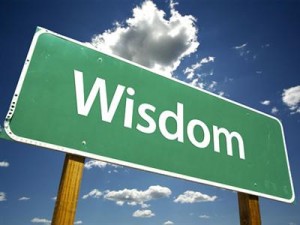 New ideas in cataloging
Ethical Culture Fieldston School in NYC has replaced Dewey for their youngest students with an internally designed system they call METIS for the Greek goddess of wisdom and deep thought.

They are sorting the books for their primary aged students by categories that make sense to those kids, and allowing the line between fiction and nonfiction to blur. The system is still in development.

Contact  Tali Balas Kaplan for details.
[Speaker Notes: The Ethical Fieldston School in NYC has tried an unusual approach – one which you can employ or not.  They looked at their youngest students and realized they really didn’t “get” the Dewey arrangement of the books.  So they started over- with a still subject-oriented system but one without numbers.  They aren’t really recommending that other schools use their system, but they are willing to share their own experiences.  They have named their system after Metis, the goddess of Wisdom – and they are beginning to publish their experiences.
METIS, “Why We Don’t Dewey, http://eye-fours.blogspot.com/ 
I do see similarities to the beginnings of the LC cataloging system – which was begun as an in-house system for , yes, the Library of Congress, but has become the system for many university libraries because no one had a better idea.  Metis is a great idea – but might be a site-specific method, by which I mean that each campus making the experiment would need to choose the subject areas to suit their own students and curriculum.





Metis = Wisdom
IMAGE: http://www.thesocialleader.com/2011/07/wisdom-society/  
METIS, “Why We Don’t Dewey, http://eye-fours.blogspot.com/]
Privacy
OverDrive releases patron circulation records to Amazon.
Personalization efforts by Google, Amazon, etc.

Privacy concerns raise many questions – few consistent answers yet.
[Speaker Notes: The current collision between librarian ethics and vendor options is direct and confusing.  There are no easy answers, but we all need to pay attention to the ongoing issues.  Privacy of patron records remains a primary tenet of librarianship, even school librarianship – and that is difficult. How we deal with overdue materials is only a small piece of this puzzle, but we all need to consider our policies and practices as we make decisions about digitizing our collections.





IMAGE: http://www.google.com/imgres?q=privacy&hl=en&gbv=2&biw=1366&bih=654&tbm=isch&tbnid=Sn3rcKFlGlUbPM:&imgrefurl=http://www.law.upenn.edu/blogs/regblog/2011/11/unpopular-privacy-what-must-we-hide.html&docid=VEY6WYTsVEa_tM&imgurl=http://www.law.upenn.edu/blogs/regblog/Privacy.jpg&w=400&h=300&ei=_EoKT8iGNNPMtgeHrpjQBg&zoom=1&iact=rc&dur=2&sig=108753645854199524365&page=2&tbnh=135&tbnw=180&start=23&ndsp=21&ved=1t:429,r:7,s:23&tx=77&ty=77]
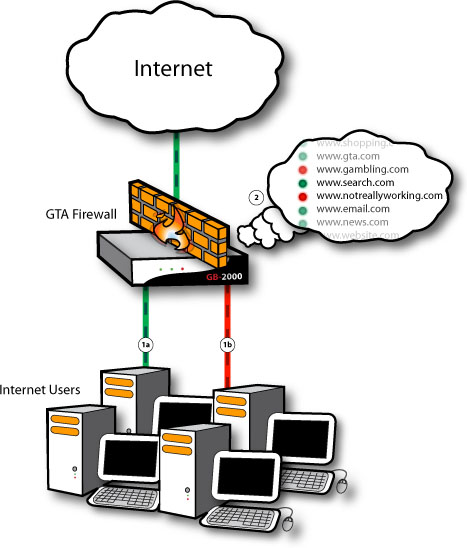 Filtering
BYOD programs may bring 3G/4G into the school.
Unless a school supplies all access points and devices, there is no guarantee of filtering.
Students can bring personal air cards to attach to school devices to circumvent the filters.
[Speaker Notes: Filtering is used frequently in independent schools, especially in the lower grades.  Filtering is also not implemented by many independent schools. Whether your school employs filtering or not, the issues raised by tolerance and/or implementation of various personal devices change the campus playing field.  Once personally owned Kindles, Nooks, iPads, etc are allowed on campus, issues of filtering become moot – administrators need to recognize this paradign shift and students need to be taught how to safely negotiate the 4G world.  





IMAGE: http://www.gta.com/options/contFilterDetails/]
Policies
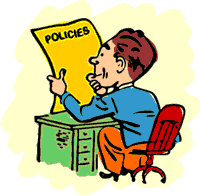 All policies must reflect the new formats 
	BUT 
		keep the language “device vague”.
[Speaker Notes: Campus policies need to reflect campus changes with respect to personal devices. Whatever AUP and other campus policies you have in place, they will need to be updated.  Given the rapid changes in the playing field, your policies will need to remain “device vague” in order to be as forwardly active as possible.





IMAGE: http://finance.rpi.edu/update.do?catcenterkey=90]
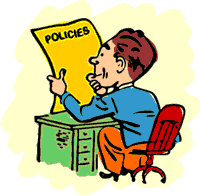 Student Policies - AUP, etc
Student users need awareness of privacy issues concerning ebooks and digital resource access.

Add policies concerning “free” content – when the content is permitted, what awareness users need
[Speaker Notes: Your policies need to refer to campus perspectives on free websites, and students need to be taught appropriate safety tools in free online access points.  Privacy will be an ongoing concern for all campus personnel.]
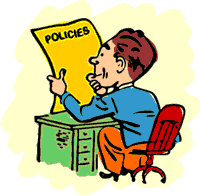 Library Policies
Include all formats
Add review tools like blogs
Include student work in the library collection

Institute policies concerning “free” content – when the content is permitted, what awareness users need
[Speaker Notes: Your selection and collection development policies will have to be more open, including review sources like blogs and other traditionally ignored commentaries.]
Flipping the Collection
Flipping the Collection
Laura Pearle: “The traditional library is every administrator’s dream and every librarian’s nightmare.”
LOCATION, LOCATION, LOCATION 
– make the library materials EASY to find.
[Speaker Notes: The traditional library is an administrator’s dream because it is orderly and manageable, quiet and traditional.
The traditional library is a librarian’s nightmare because  - without tweaking – it gets in the way of the easiest student access.
 
Do EVERYTHING you can to make your library materials as accessible as possible.





Laura Pearle, AASLPreconference]
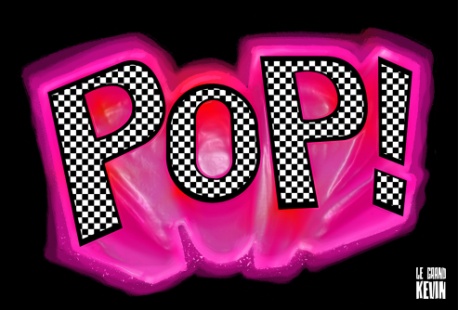 the collection
Put the FICTION front and center to attract readers.
Locate the NONFICTION for easiest access and broadest appeal.
Pull out poetry and monologues – not separated by country of origin.
Pull out science experiments regardless of discipline.
Put all the debate materials together – not scattered between 815, 326, 976.
[Speaker Notes: Turn things around. Put the fun stuff up front to draw them in.  Rearrange whatever you can to increase interest and accessibility.





IMAGE: http://vikkikidd.blogspot.com/2010/10/pop-pop-pop-up.html]
Apple sweated every detail of the customer’s interaction with the product, and there’s a lesson in that. From the initial unboxing of a device through all aspects of setup and usage, it was all about creating a positive user experience. Have we taken the same care with library services? As a student enters the physical or virtual media center for the first time, is she greeted with signs that explain and inform …? When you first boot up a new Mac, you’re greeted with a pleasant tone and a welcome message. What you won’t find are messages warning you not to do certain things. Consider the experience of returning a book. Does it inspire a young reader to check out another one? …
[Speaker Notes: This quote is a bit long for a single ppt slide – but I couldn’t cut it.  The important part is the idea that Apple sweated every detail of the CUSTOMER EXPERIENCE. 
Have we taken the same care with library services?	 
How can you focus your efforts on THE CUSTOMER EXPERIENCE?





http://www.schoollibraryjournal.com/slj/printissue/currentissue/892365-427/role_model_lessons_on_leadership.html.csp]
The ecology of reading and writing

Consumption leads to production 
Production leads to participation
Participation leads to further consumption
[Speaker Notes: When we make reading and access to reading materials easier, we also make it easier for students to write.





Mimi Ito, PBS video]
Consumption to Construction
Rearrange to better support 
Flexibility, 
Collaboration, 
Construction, 
Synthesis
Try out new furniture that is easy to rearrange
[Speaker Notes: When we want students to seek and read more, we make it easier for them to find.  When they find more interesting facts, they are more likely to construct new understandings, and to present those understandings to their peers.  And then, they are more likely to see even more information.
 
Do I have the research to prove this syllogism? No.  But can we as librarians develop that data in our own libraries? Absolutely.  Let’s make it happen!]
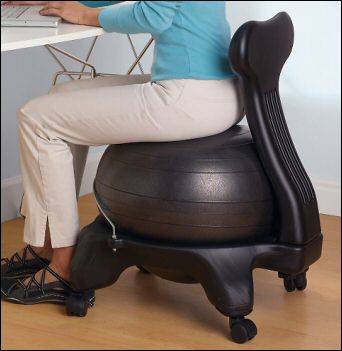 Maybe…
add BOUNCE
to improve student success
Try these Ball Chairs as a way to help students focus.

The chairs are light and easy to move around the room.

What other ideas might you try?
[Speaker Notes: Is this balance ball chair a requirement for a successful library? No.  It is merely an example of creative thinking in support of student thought and creativity.  As our libraries change from the quiet places that merely deliver information into the more active areas of information exchange, the furniture may have to change to a more flexible style that perhaps allows a different perspective on traditional methods.





IMAGE:  http://bestergonomic-chairs.com/gaiam-balance-ball-chair-%E2%80%93-one-of-most-popular-ergonomic-ball-chair/]
Flip, POP, Flex
Flex your walls, physical and virtual.

POP your potential to reach the students.

Flip your access points.

Maximize your library’s potential.
[Speaker Notes: Use all the options at your disposal to make your library more accessible to your students.]
Make as many 
mistakes 
as possible in your quest to 
POP the collection  
into student hands.
[Speaker Notes: The road we are on is not smooth or obvious.  The advice to make as many mistakes as possible offers you the chance to explore all the options in the quest to make your library a place of interest, even excitement, for your students.





ReEd Conference]
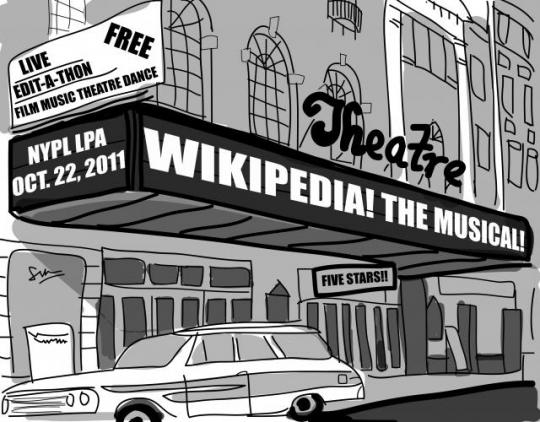 Write the Wikipedia Musical with your students.
	Flip your collection to entice them 
	to use untapped resources.
		Interweave the digital and print collections.
			One stop shopping – 24/7 – simple access.
Dorcas Hand – Feb. 2, 2012 – ISASW Conference, Houston
[Speaker Notes: Use all the tools in your arsenal to bring the students into your library, to
allow kids ownership of their own education.
move from individual expertise to collective and collaborative expertise.
put the museum of life in the center of their lives, letting them assimilate their understandings of culture present and past. 
crowdsource at YOUR library]
NAIS Guidelines of Professional Practice
Remember that these exist for you and your administration.
Search them on the NAIS website, or see them on the website:
http://islpe.org/professional-guidelines.html
www.strongschoollibraries.com
Today’s powerpoint presentation is available here for your further reference.

http://www.islpe.org/ is the companion website to the book Independent School Libraries: Perspectives on Excellence (Libraries Unlimited, 2010)